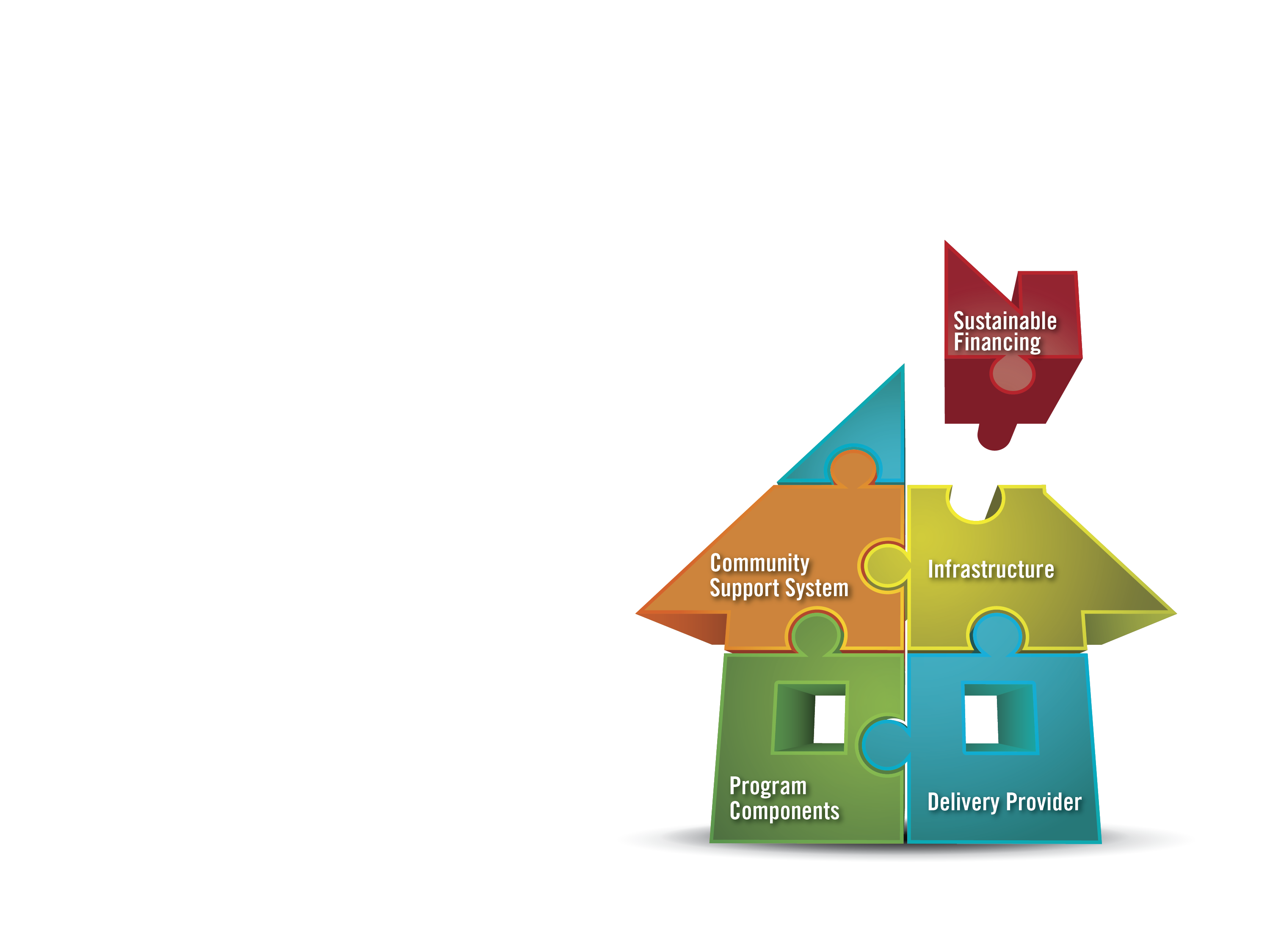 Heidi LeSane
U.S. Environmental Protection Agency
Region 4
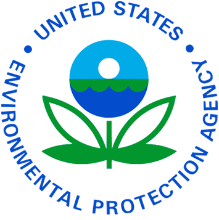 Federal Efforts to Combat Asthma Disparities
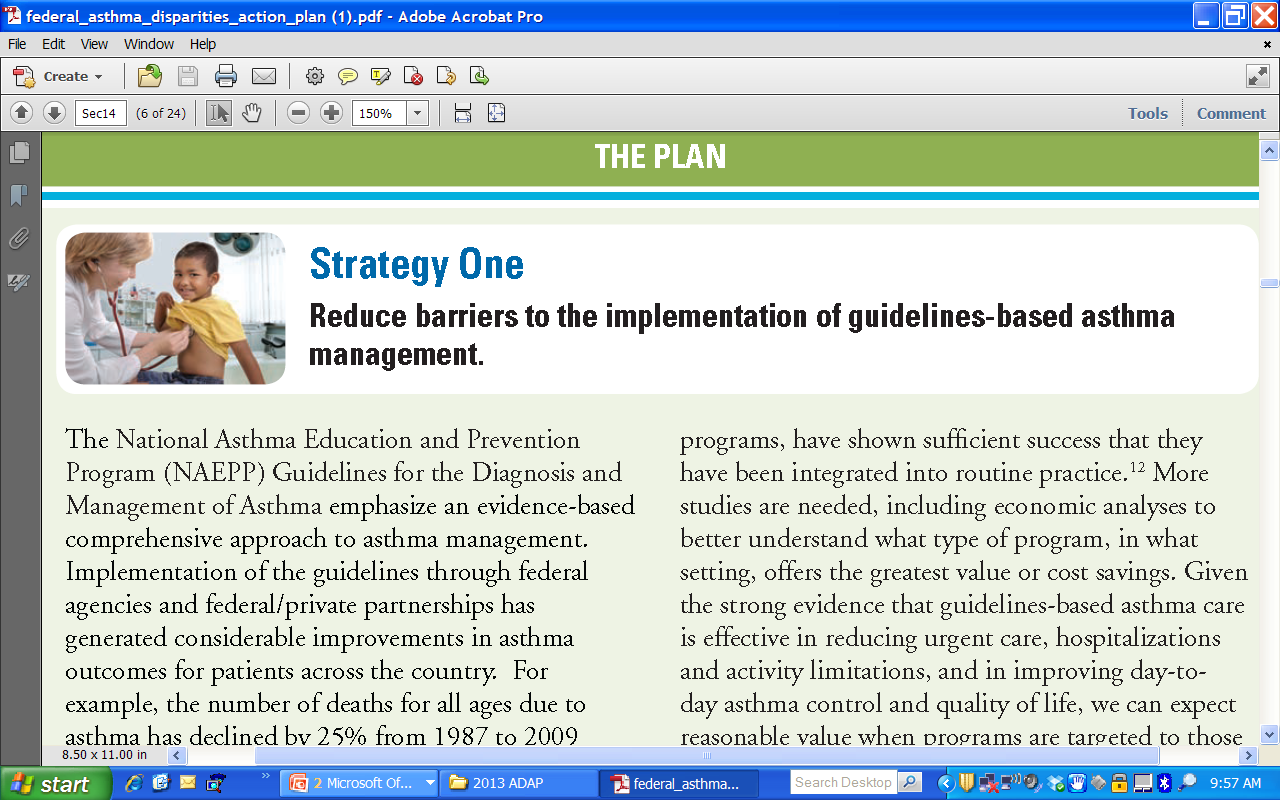 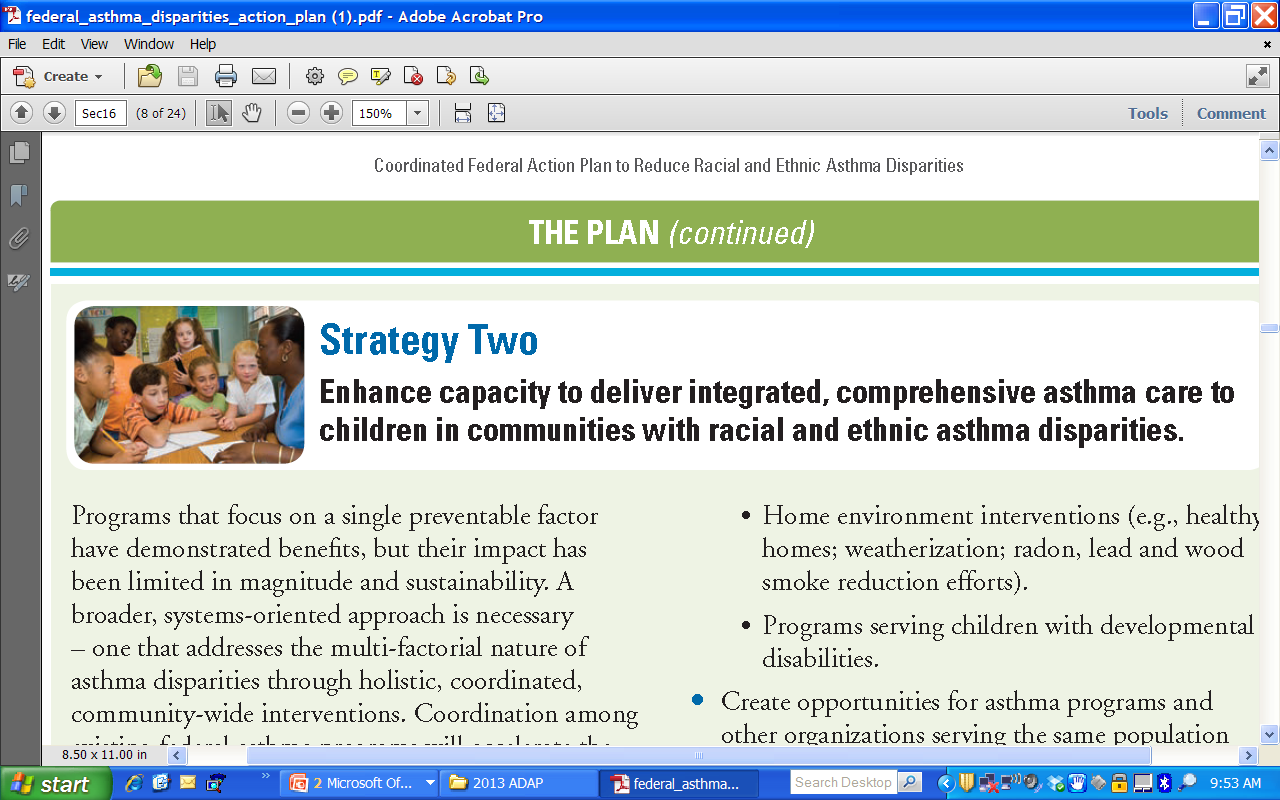 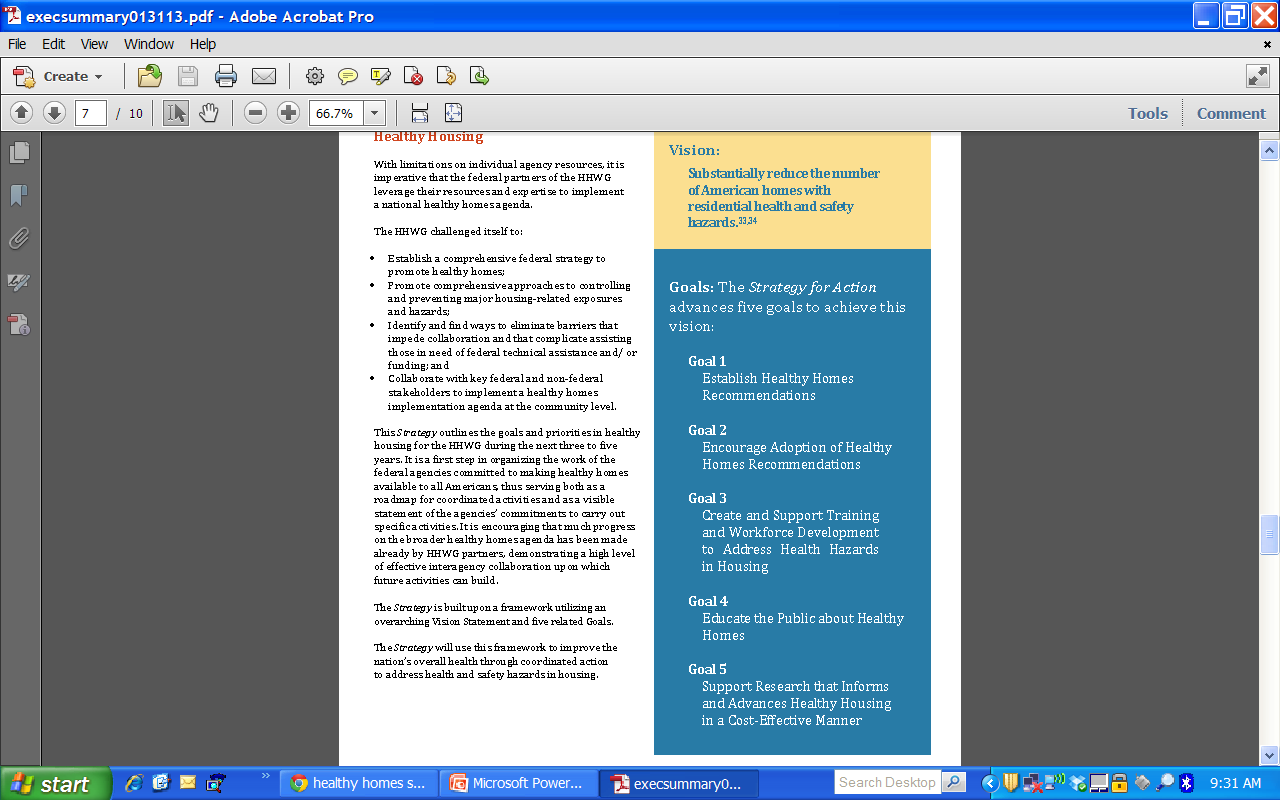 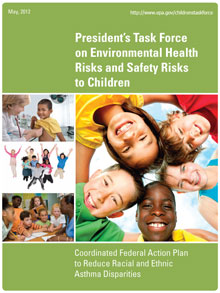 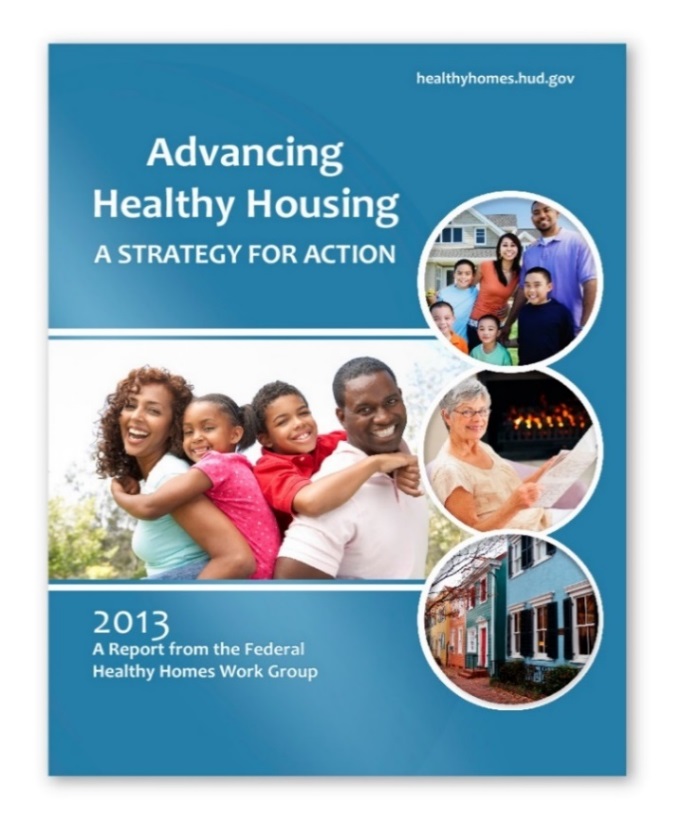 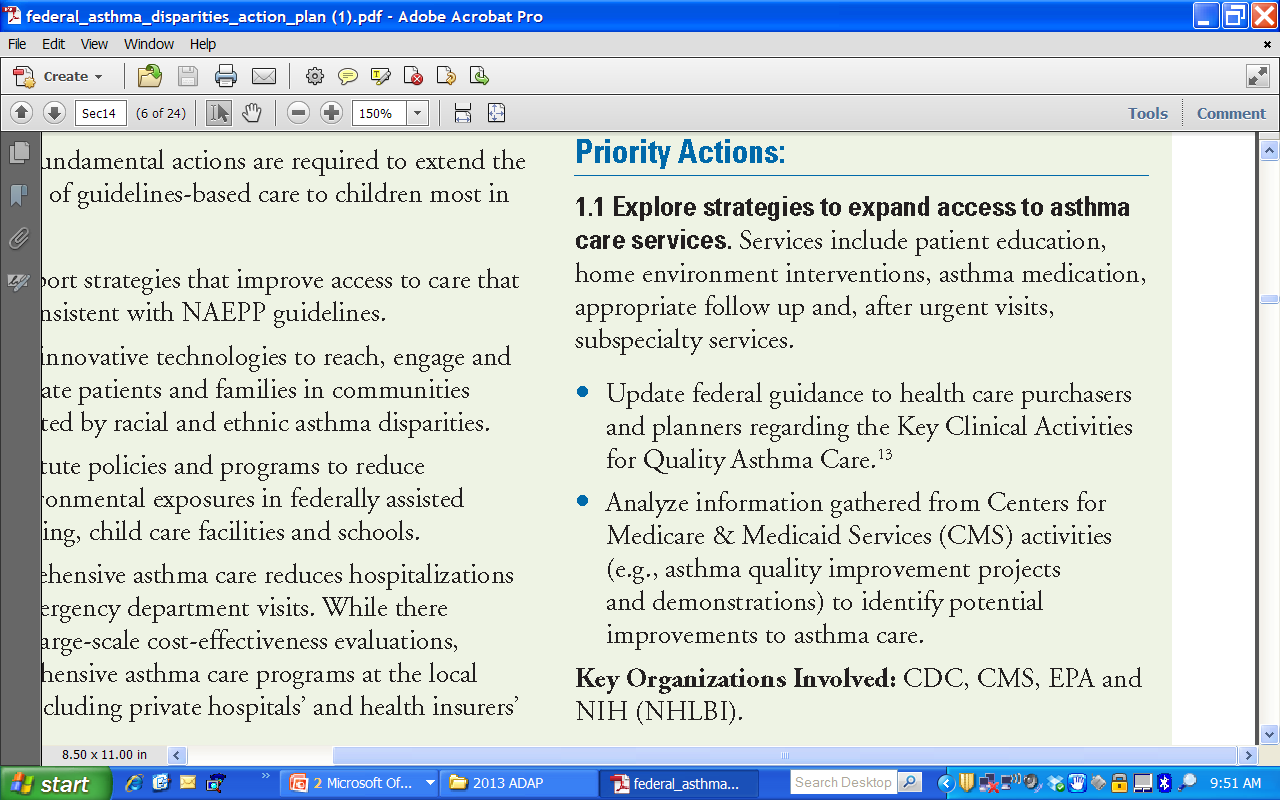 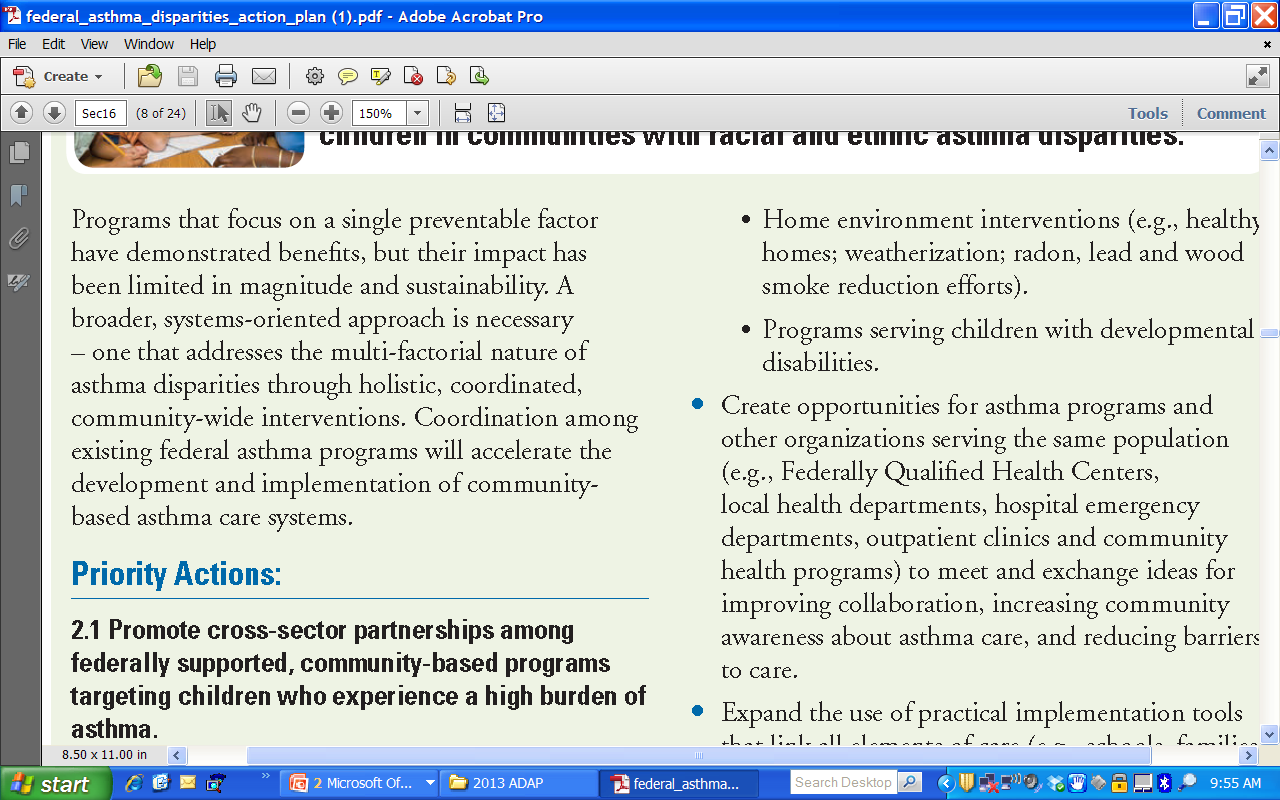 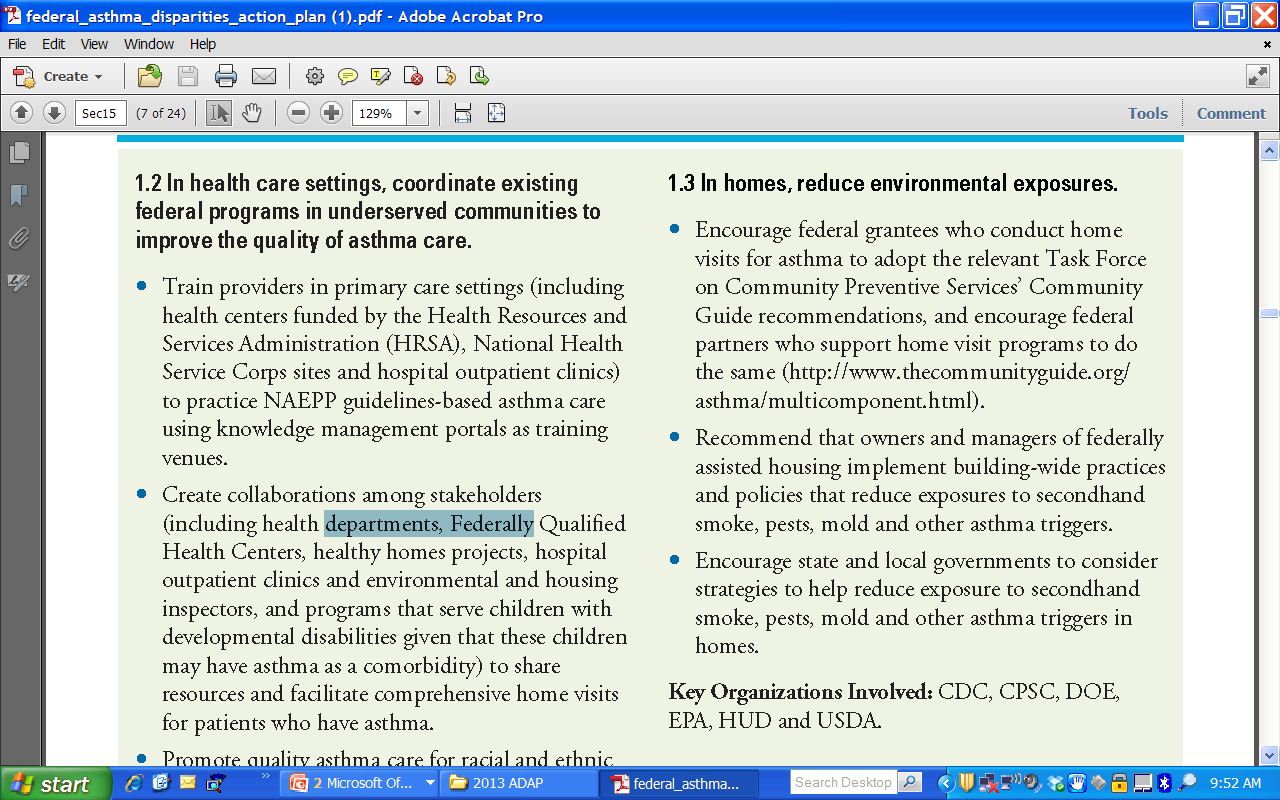 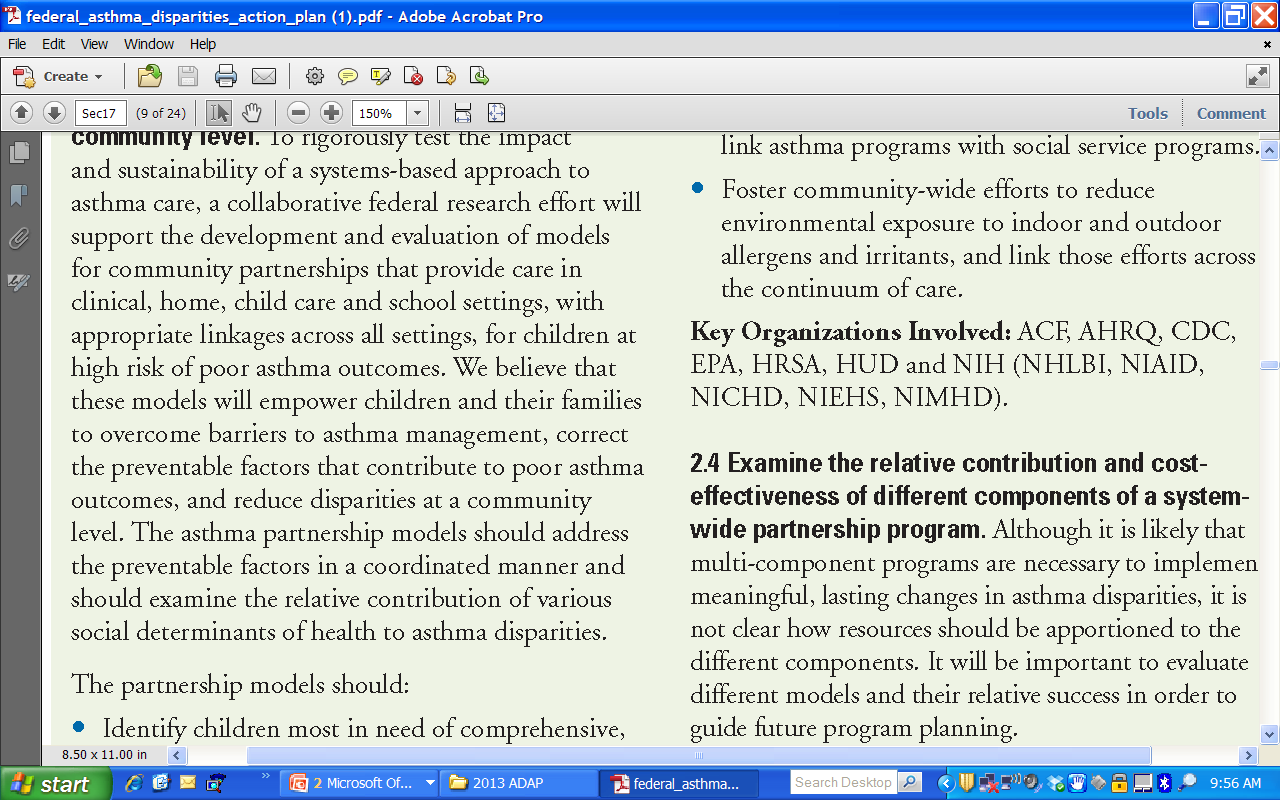 May 2013
Foundation:  Effective asthma care must be comprehensive & address the environment & self management skills 

Focus: Environment, in-home asthma care, local capacity
2
EPA’s Goal
Equip health, housing, environmental and health insurance programs to effectively support the delivery, infrastructure and/or sustainable financing of environmental asthma interventions at home and school.
3
Our Approach:Securing Sustainable Financing for In-Home Asthma Care Services
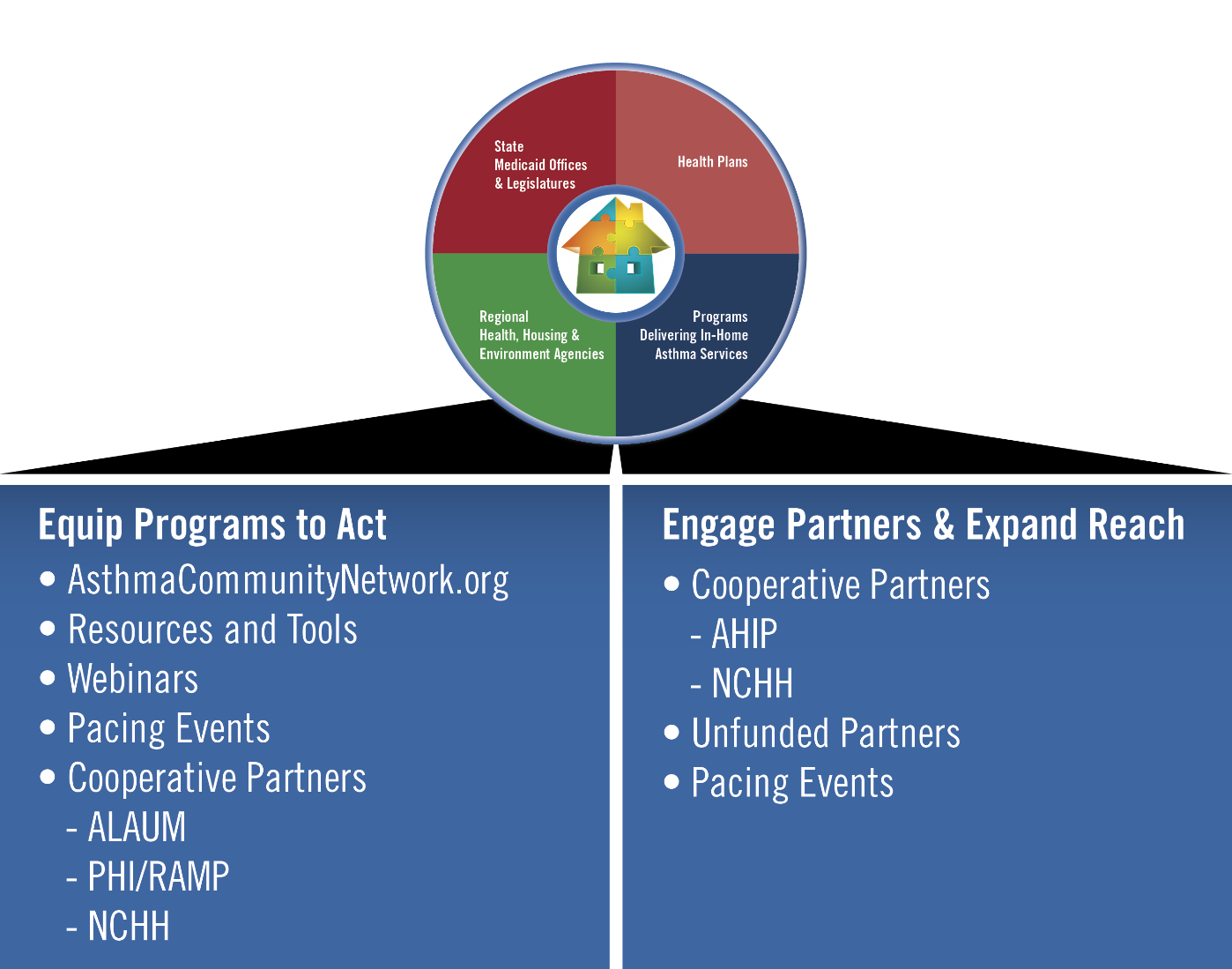 Equip 300 health, housing, environmental and health insurance programs to effectively support the delivery, infrastructure and/or sustainable financing of environmental asthma interventions at home and school.
Influence Health Plans, State Medicaid & Key Stakeholders
Equip Programs to Act
4
Stakeholders Who Drive Change within State Medicaid Programs
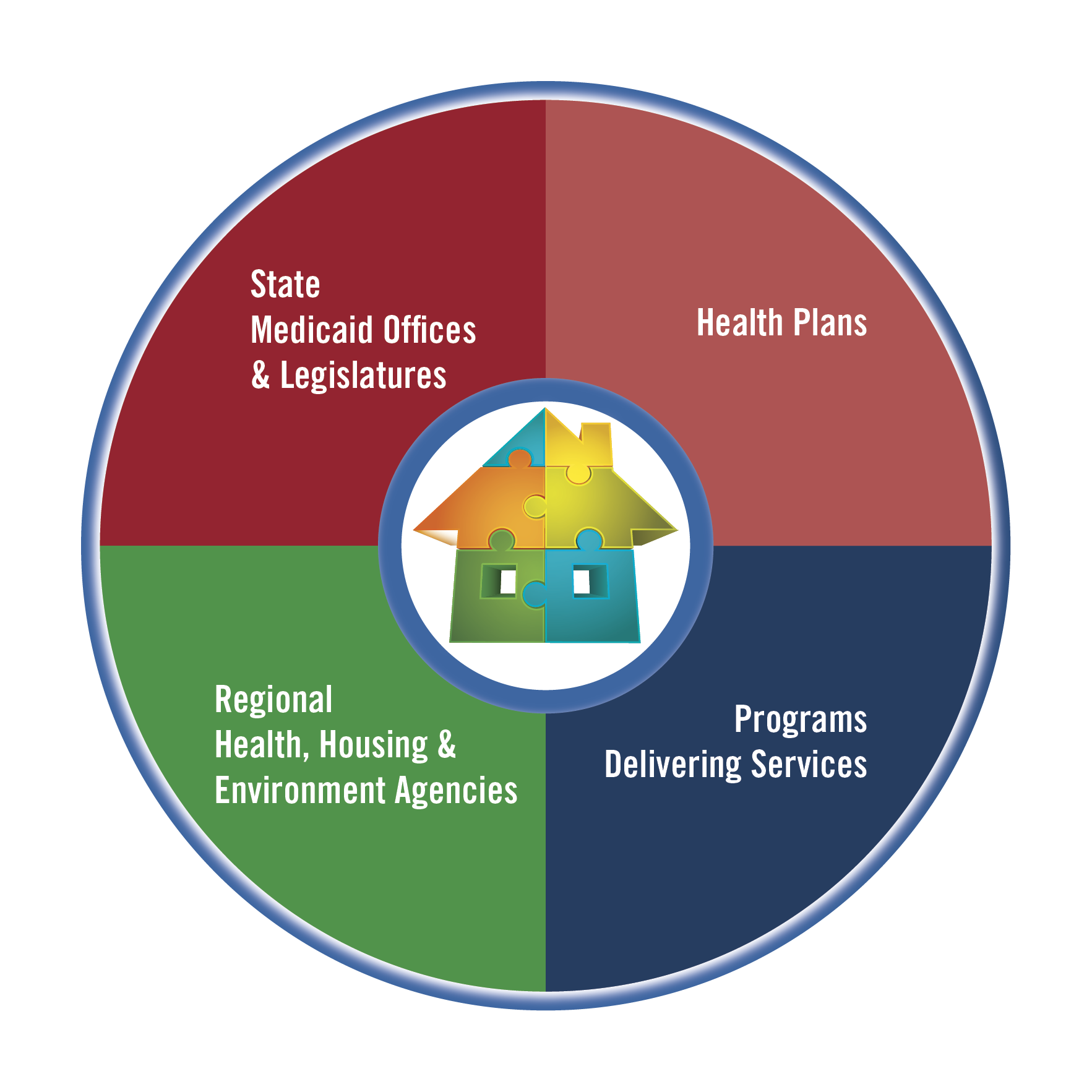 Key Interests Represented

People paying for services

State Medicaid/Legislature
Health Plans

People delivering services

People supporting and driving change

Regional health, housing and environment
5
Key Considerations for Securing Sustainable Financing
Delivery Provider
Community Health Worker
Nurse, RT, other licensed practitioner

Program Components
Education
Environmental assessment
Intervention/Remediation

Community Support System & Infrastructure
Link with clinical care
Connection to housing & environment programs

Population served
Program Outcomes & Return on Investment
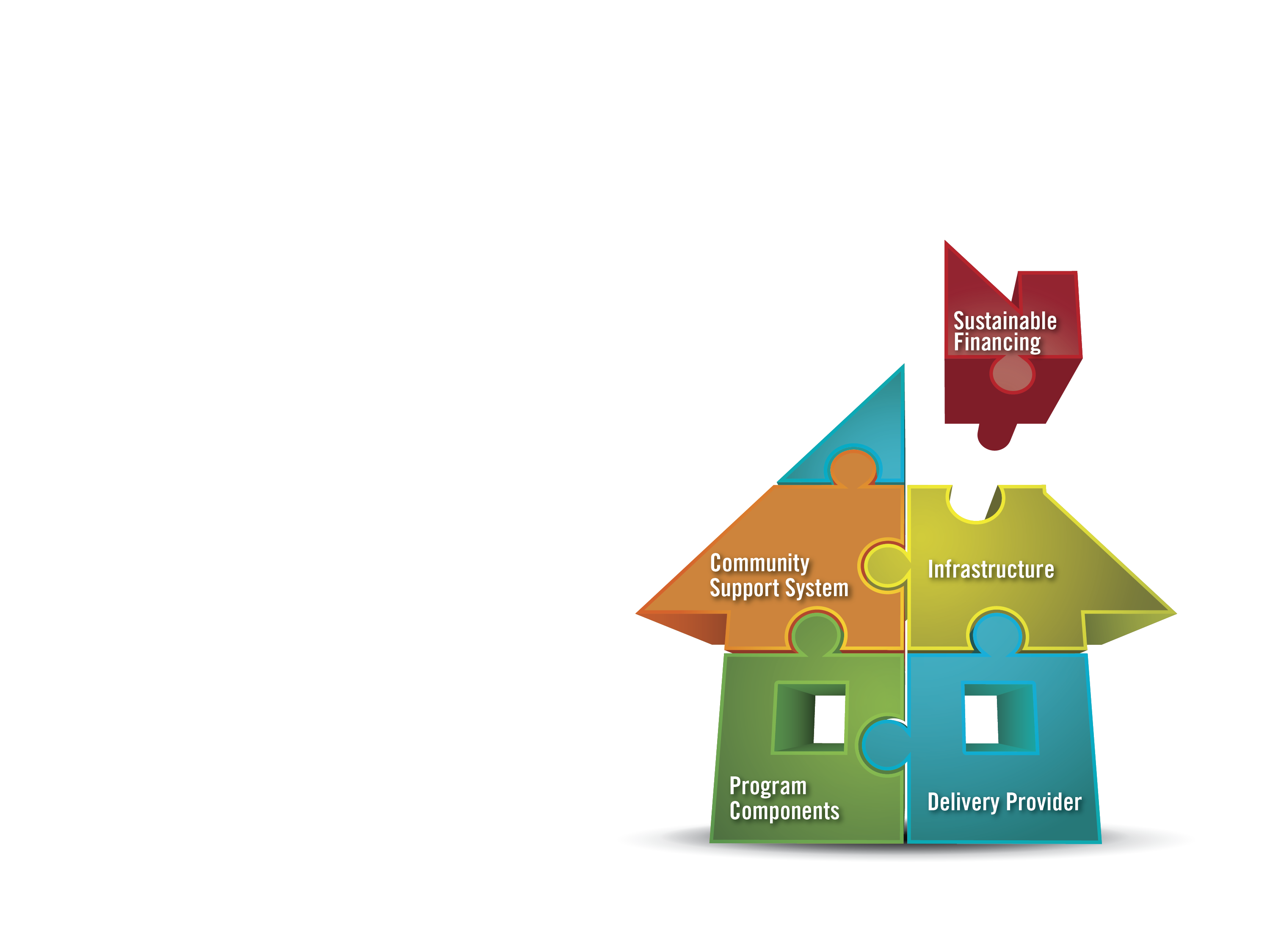 6
Communities in Action
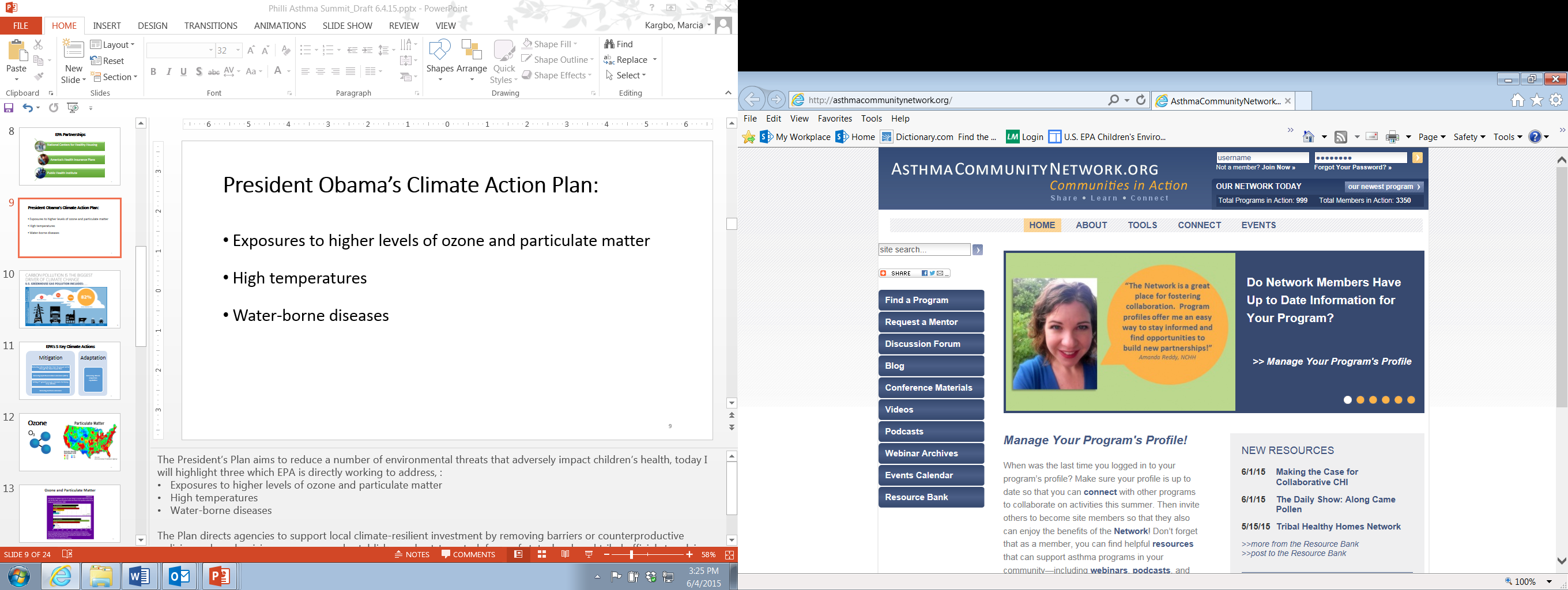 7
Financing In-Home Asthma Care
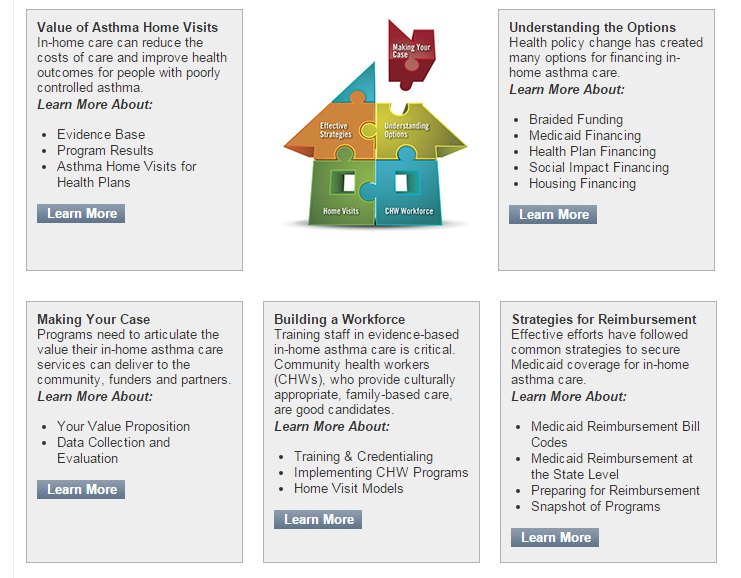 Resources are bucketed for ease of use and to highlight key topic areas.
Financing In-Home Asthma Care
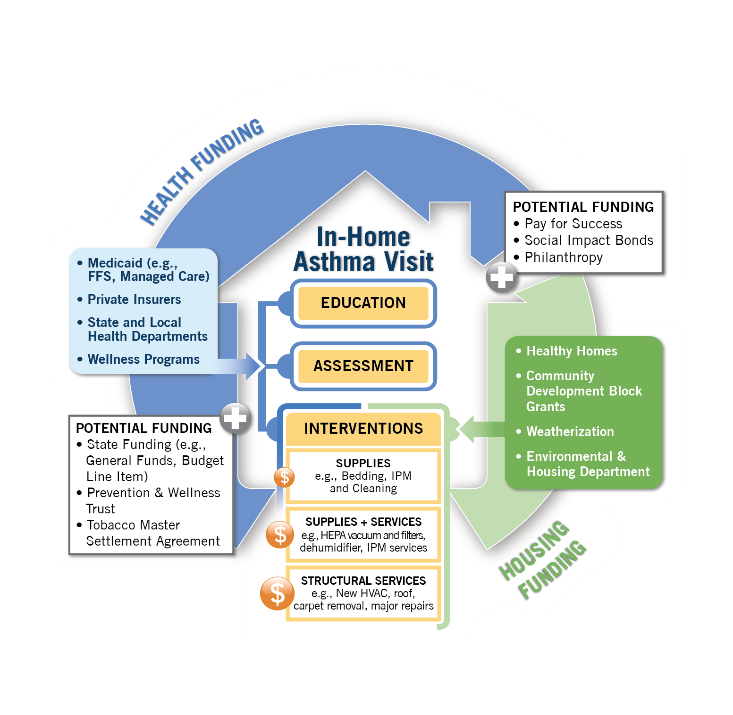 Understanding Sustainable Financing Options
Bringing multiple streams of funding together to cover the full spectrum of in-home asthma care is often referred to as "braided funding." 

The illustration here represents ways that funding for home-based asthma care services can be combined to cover critical in-home asthma care needs.
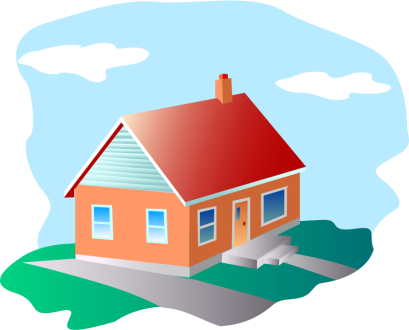 HUD Healthy Homes Asthma Summits
Promote coverage of in-home asthma care services by Medicaid programs and private insurers (summits held in: Cleveland, Kansas City, Baltimore, Denver, Philadelphia and Los Angeles .  
HUD lead with assistance from EPA, CDC, and HHS Asst. Sec for Health. 
EPA is active collaborator and participant (highlights work from “local champions” and organizations that have made progress on the issue).
Materials from summits are posted on EPA’s Asthma Community Network website: www.asthmacommunitynetwork.org/resources/conferences/
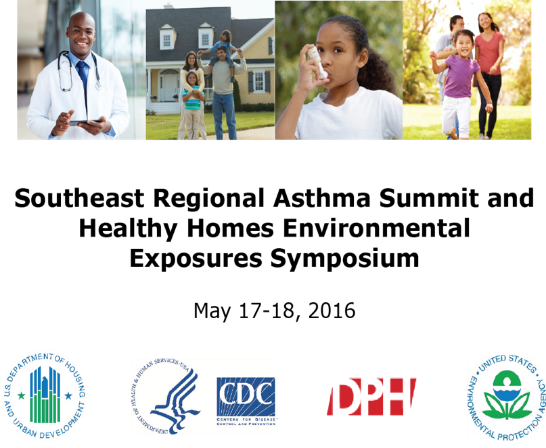 10